Good Clinical Practice(Medical Devices) - Summary of Lecture Slides
Abigail Ekeigwe
Quality by Design
Clinical Study Life Cycle
AAPS news of February 2, 2019
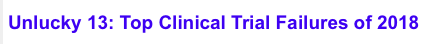 Inadequate study design is among the most critical
Clinical Study Design Elements
Critical issues to consider when designing a clinical study
• Product description and indications
• Regulatory strategy, countries in which to conduct study
 • Objectives• Endpoints• Sample size• # of sites
• Patient population• Follow‐up schedule• Key definitions• Independent committees (CEC, DSMB, Core lab)•Publication/presentation strategy
Quality by design –critical aspects of QbD for clinical studies
Clinical study lifecycle 
Site selection 
IRB approval 
Training 
Device logistics 
Screening patients 
Consenting patients
Study procedures 
 Follow‐up 
Data collection and review 
 Imaging
Documentation 
Monitoring
Adverse events
Progress reports
Ensuring Quality in Clinical Studies
• Critical Quality Attributes 
Characteristics that must be controlled to ensure the quality of the clinical study is adequate
Data Integrity
Patient Safety
Ensuring Quality in Clinical Studies
• Critical Process Parameters  
o Regulations/Standardso Processes/Procedureso Designing/Managing Clinical Study
Medical Devices vs. Drugs Clinical Studies
Principles of GCP applies to both drugs and medical devices
For medical devices, requirement for clinical studies depends on the classification of the medical device
For drugs, all novel molecules must go through clinical trials
Medical Devices vs. Drugs Clinical Studies
[Speaker Notes: Discussion question

Why would it be difficult to blind?]
Inspection of Clinical Study Sites for Medical Devices
BIMO program of the US FDA
BIMO = Bioresearch Monitoring 
Established to assure the quality and integrity of data submitted to the FDA
[Speaker Notes: Discussion Question
What inspection programs are available in the regions and countries]
Main goal of BIMO
Protect the rights, safety and welfare of subjects. 
Determine the accuracy and reliability of clinical trial data submitted to FDA in support of research or marketing applications for new products 
Assess compliance with FDA’s regulations governing the conduct of clinical trials, including those for informed consent, ethical review and control of research articles.
Inspection of Clinical Study Sites for Medical Devices
Further Reading
ISO 14155 
ICH Guidelines for Good Clinical Practice
 ICH E6R1 and E6R2
WHO Guidelines for good clinical practice (GCP) for trials on pharmaceutical products* (WHO Technical Report Series, No. 850, 1995, Annex 3)